Fluids at Rest
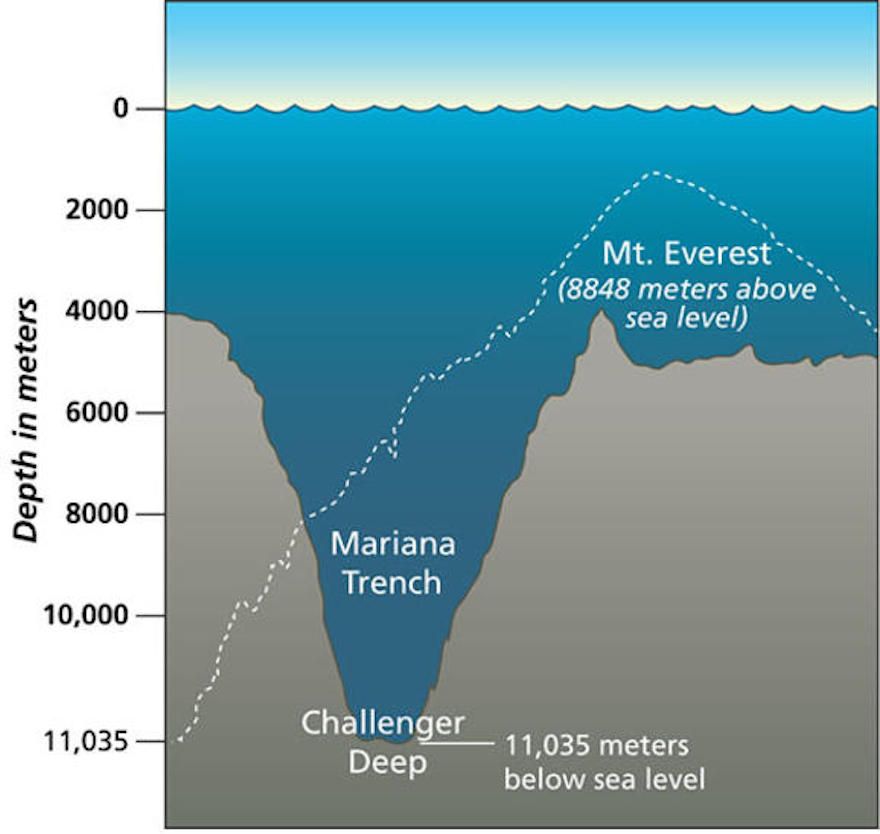 https://www.pinterest.com/pin/141793088246977612/
Fluids at Rest
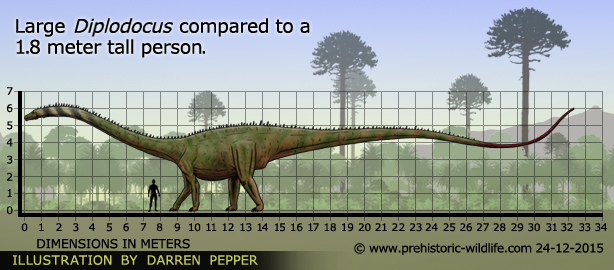 http://www.prehistoric-wildlife.com/species/d/diplodocus.html
Fluids at Rest
Example 4
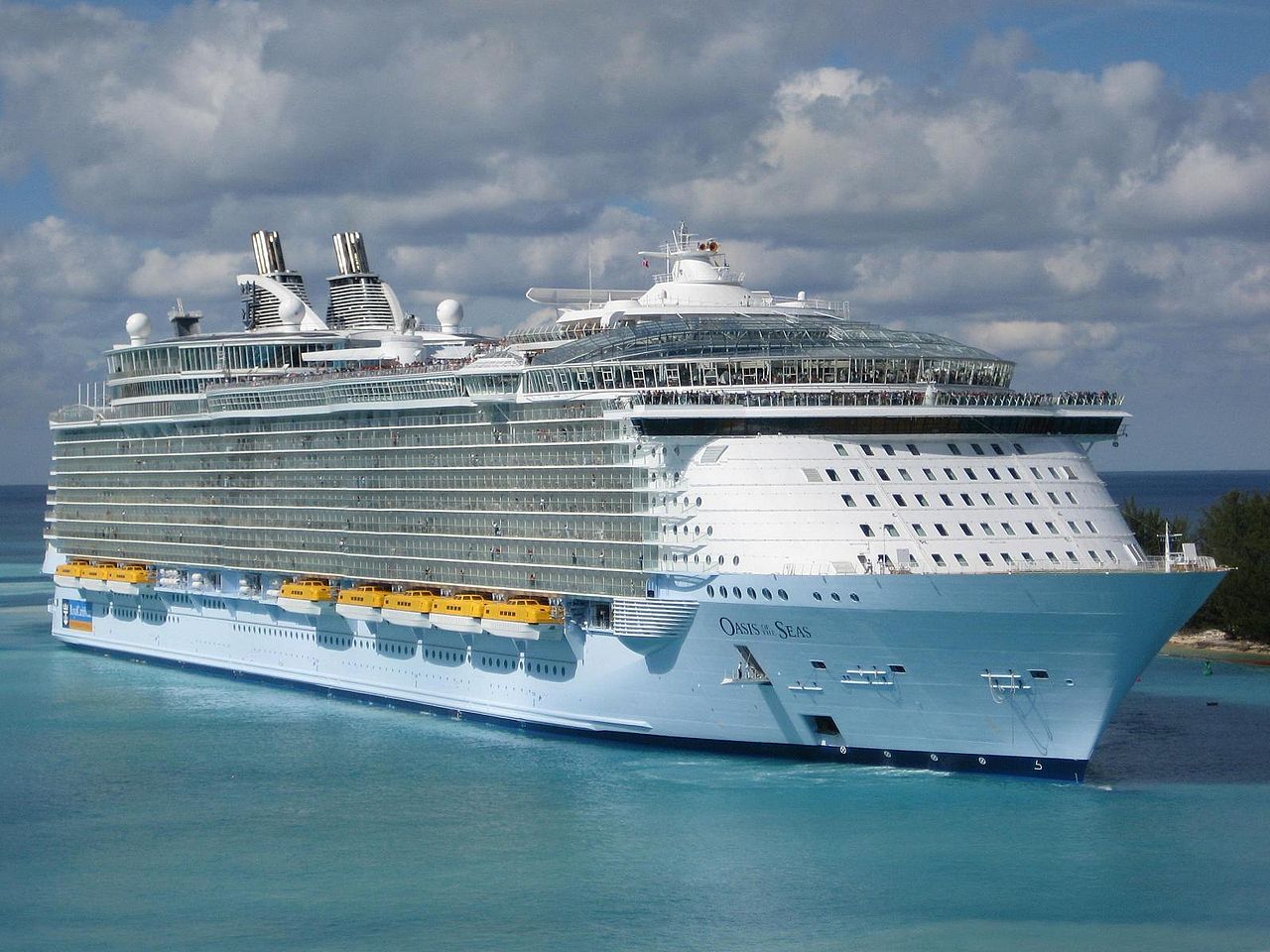 https://en.wikipedia.org/wiki/Oasis_of_the_Seas#/media/File:Oasis_of_the_Seas.jpg
Oasis of the Seas information:  https://www.tripsavvy.com/oasis-of-the-seas-royal-caribbean-992876
Fluids in Motion
Example 5:
Sprinkler heads
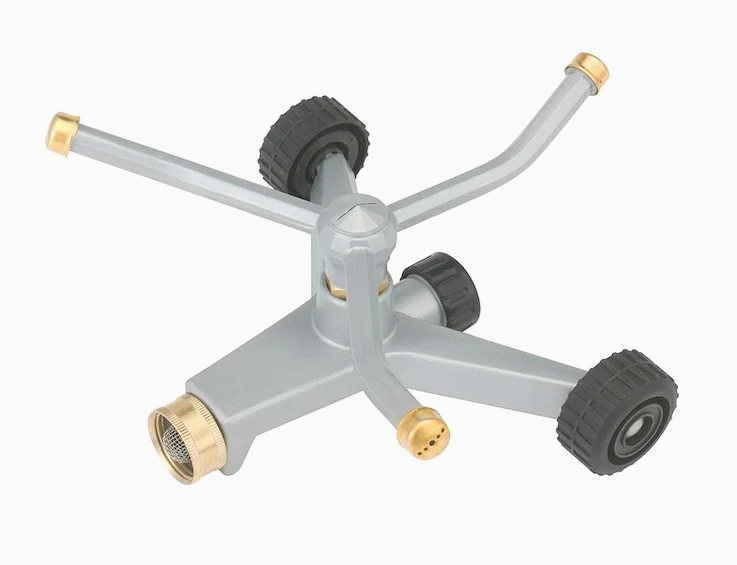 Water in from faucet.
https://www.lowes.com/pd/Gilmour-Whirling-Heavy-Duty-692-sq-ft-Rotating-Sled-Lawn-Sprinkler/1000738722?cm_mmc=shp-_-c-_-prd-_-sol-_-google-_-lia-_--_-watering-_-1000738722-_-0&store_code=1740&placeholder=null&gclid=EAIaIQobChMIlL7M277F6QIVDNvACh1P5gIDEAQYBiABEgLUCvD_BwE&gclsrc=aw.ds
Fluids in Motion
Example 6:
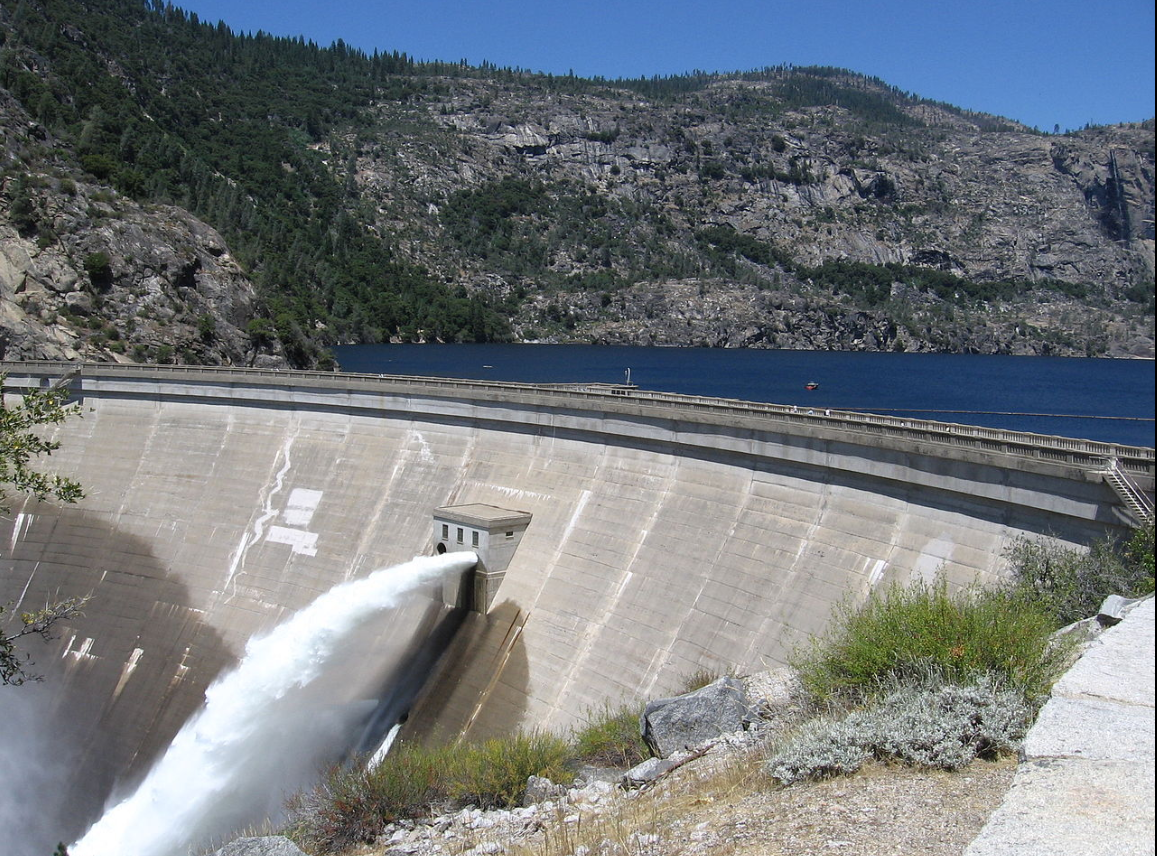 https://en.wikipedia.org/wiki/O%27Shaughnessy_Dam_(California)
Fluids in Motion
Example 7:
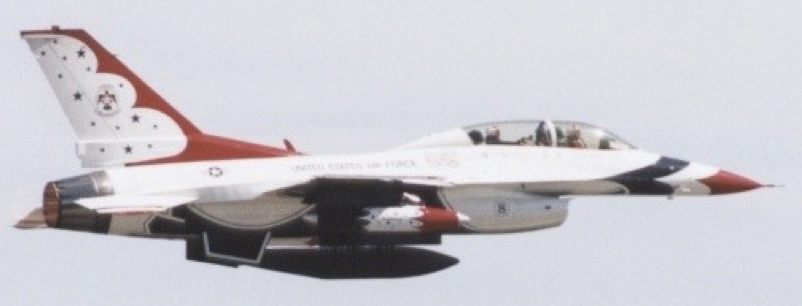 The Physics of the Body
	- The Human Heart
The human heart is a dual suction/pressure pump that pulls in blood from the major systems of the body and pumps blood back out to those major systems through a closed loop.
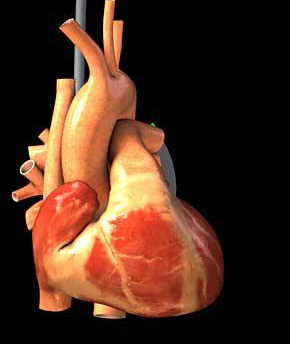 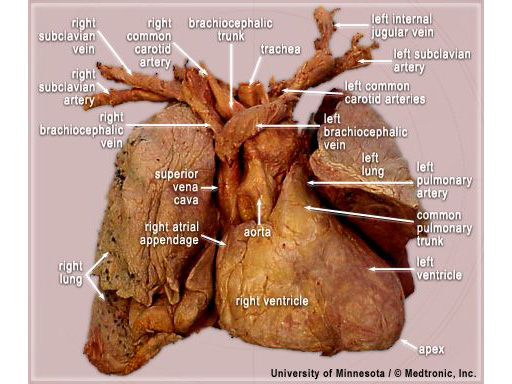 A schematic on the left of the human heart and a cadaver dissection of the human heart and lungs on the right showing part of the circulatory system.

The atria of the heart provide suction to pull blood in from the systems of the body while the ventricles provide pumping to push the blood around to the systems of the body.
The function of the heart is to pump blood through the network of arteries and veins called the cardiovascular system.  

Arteries carry oxygenated blood from the heart to the major systems of the body and veins carry oxygen poor blood back to the heart.
The Human Heart
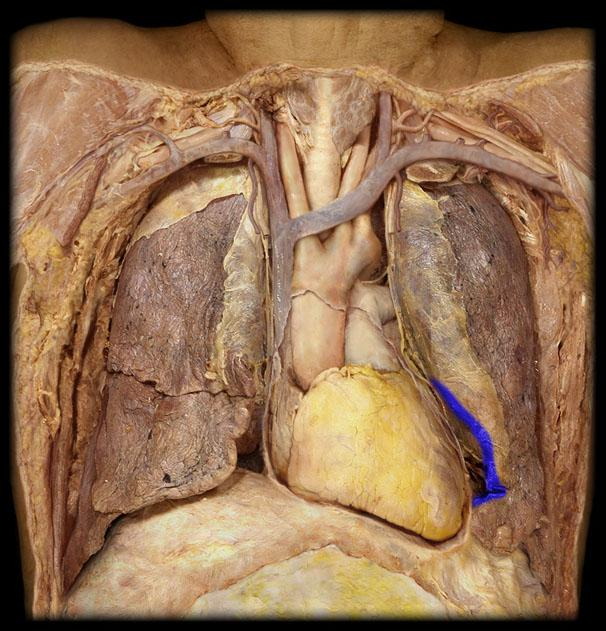 Trachea
Carotid Arties
Brachiocephalic 
veins
Anatomical view of a cadaver dissection of the thoracic (or chest) cavity. 

This shows the major organs in the chest and upper abdomen of the human body.
SVC
Pulmonary Artery
Left Upper Lobe of the Lung
Right Upper Lobe of the Lung
Ascending Aorta & Aortic Arch
Middle Right Lobe of the Lung
Left Lower Lobe of the Lung
Right Lower Lobe of the Lung
Heart
Diaphragm
The Human Heart
Cartoon diagrams showing the major anatomical locations of the heart and lungs showing the relation to major arteries/veins.
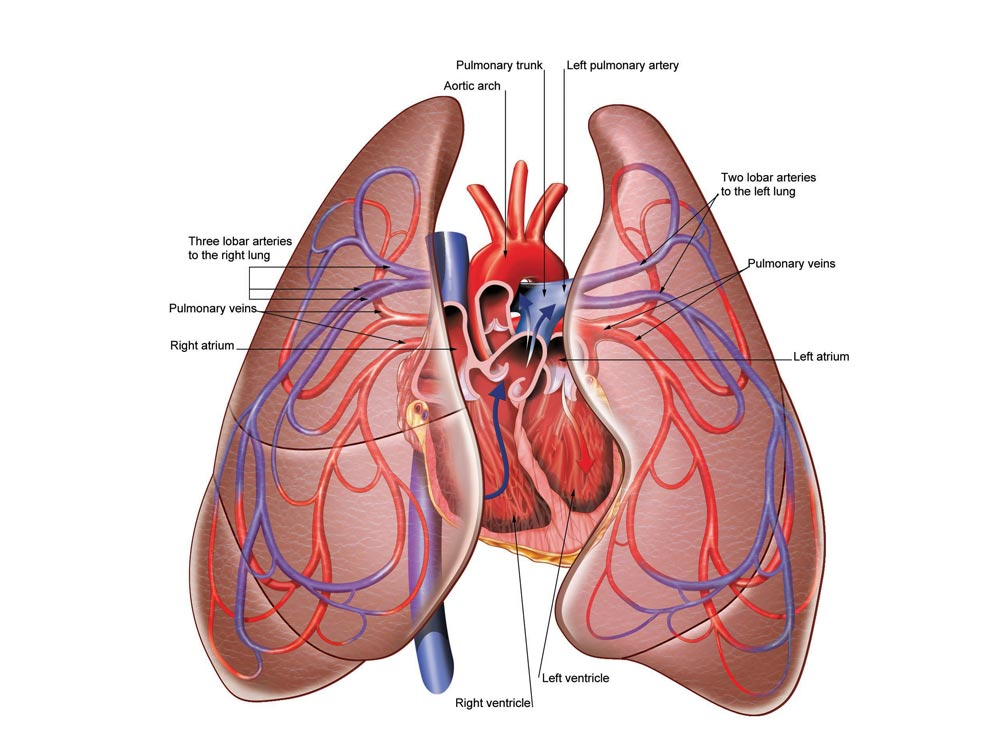 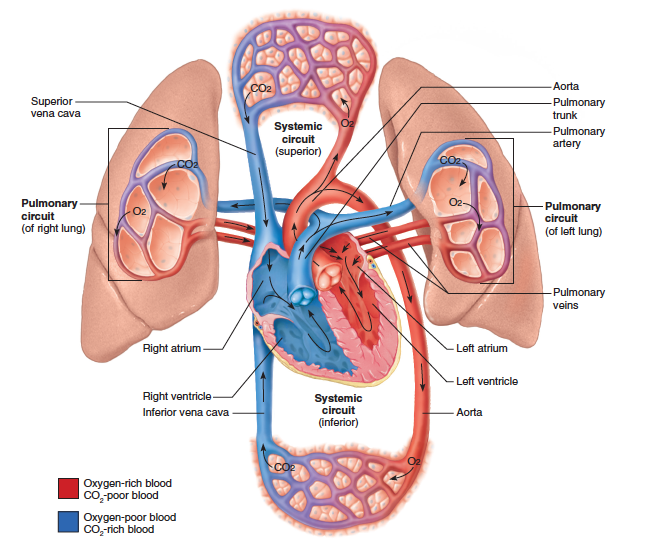 http://www.stylepinner.com/human-anatomy-heart-and-lungs/aHVtYW4tYW5hdG9teS1oZWFydC1hbmQtbHVuZ3M/
The heart and lungs form a closed loop system of which forms the basis for the circulatory system.
https%3A%2F%2Fgrayson.instructure.com%2Fcourses%2F63%2Ffiles%2F745964%2Fdownload%3Fwrap%3D1&bvm
The Human Heart
Blood flows from the systems of the body into the right atrium where it is pushed into the right ventricle.  

The blood that enters the right side of the heart from the superior (above) and inferior (below) vena cava is oxygen poor.  

The blood is pumped from the right ventricle through the left and right pulmonary arteries to the lungs where carbon dioxide is exchanged for oxygen in the blood.  

The oxygen rich blood is pulled into the left atria from the pulmonary veins and into the left ventricle.  

The left ventricle pumps the blood out through the aorta which ascends and splits into the carotid arteries into the head, neck and face and descends into the femoral arteries in the legs.  

The blood flows from the arteries to the veins by passing through capillary beds of the major organs.

Valves in between the atria and ventricles control the blood flow so that it flows in only one direction (no regurgitation from the ventricles back into the atria.)
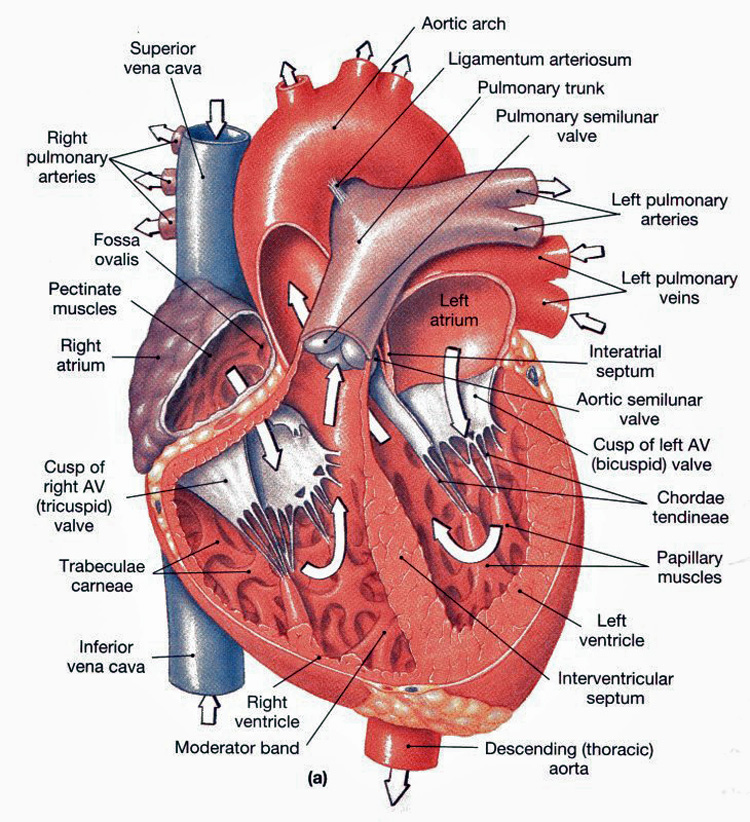 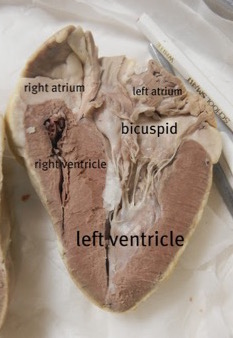 http://anatomyandphysiologyi.com/heart-anatomy-chambers-vessels-valves/
https://www.biologycorner.com/anatomy/circulatory/heart/heart_dissection.html
The Human Heart
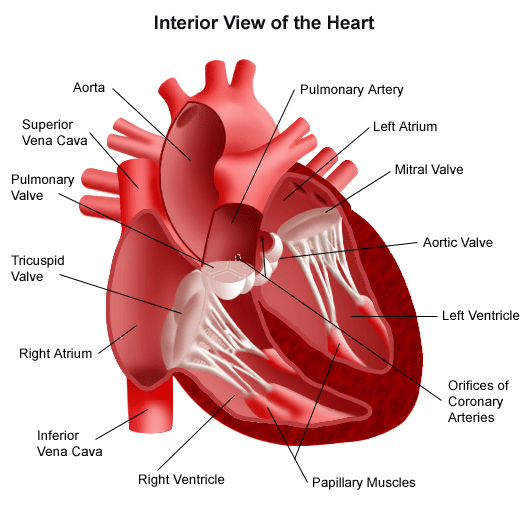 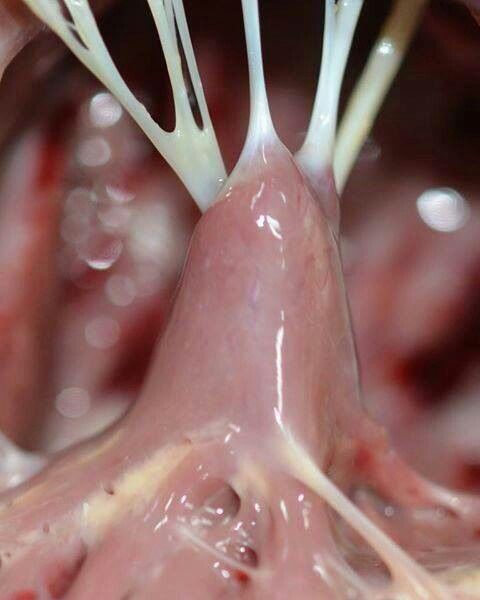 The Chordae Tendineae (or heartstrings) are strong, fibrous strings attached to the leaflets (or cusps) of the heart on the ventricular side; i.e., the lower chamber. 

These strings originate from small mounds of muscle tissue, the papillary muscles, which project inward from the walls of the ventricle.  

The heartstrings anchor the valves and aid in their opening/closing.
http://vector.childrenshospital.org/2012/10/new-valves-for-babies-that-can-grow-with-them/
The Human Heart
Example 8:
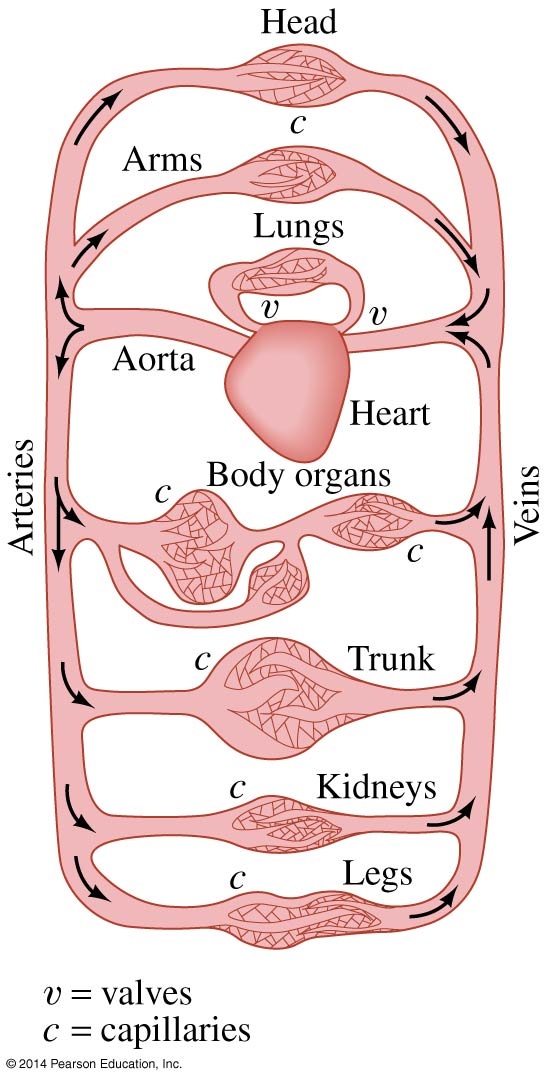 The Human Heart
Aortic diameter
Reduced aortic diameter
Blockage
The Human Heart
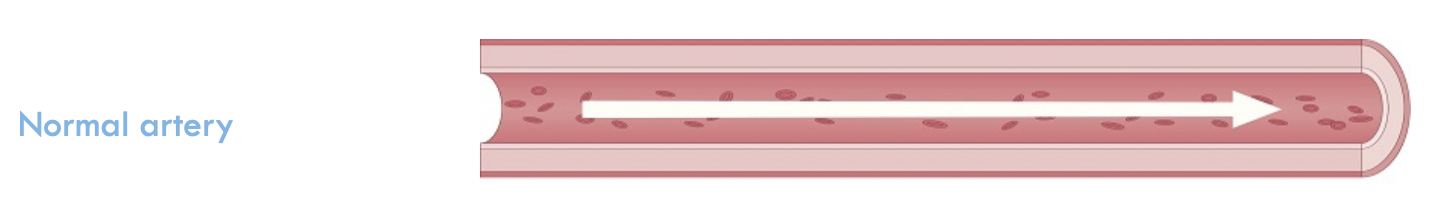 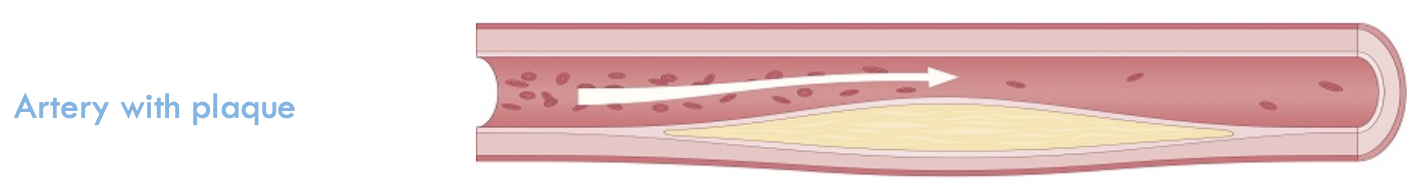 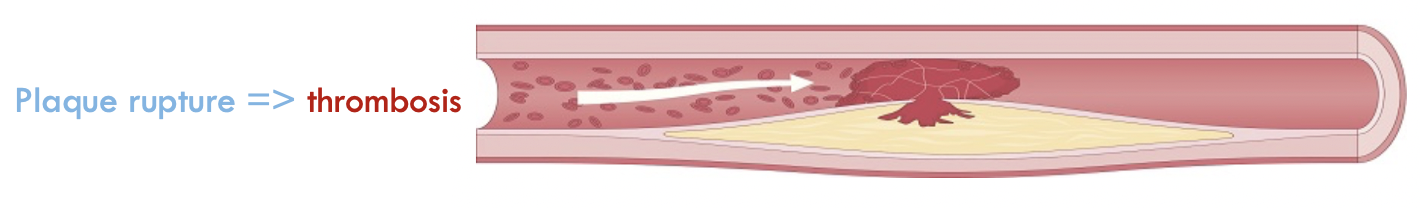 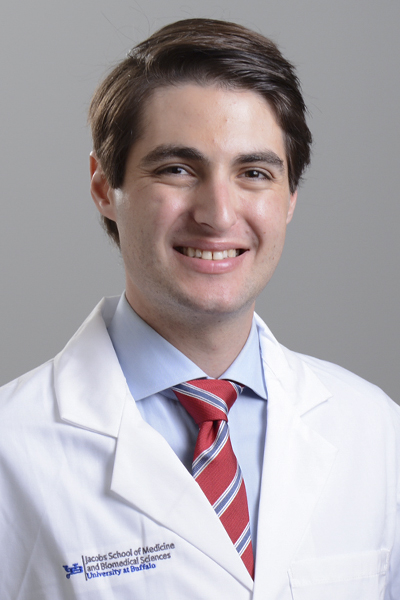 Mathew Kaye, MD
Jacobs School of Medicine and Biomedical Sciences at the University at Buffalo, Union College 2016